Intern Satisfaction
Kolb’s Cycle		      Kolb’s Spiral
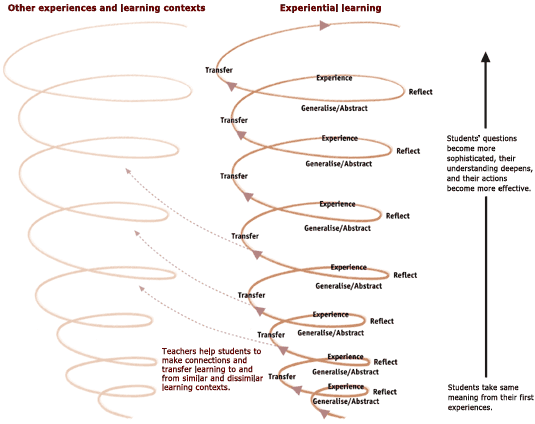 Kolb, 1984; Kolb & Kolb, 2009
[Speaker Notes: Mike]
Research Questions
Relationship between students’ satisfaction with internships and perceived learning outcomes? 
Contribution of various elements of an internship to overall satisfaction? 
Differences in internship satisfaction based on prior amount of internship experience?
See also: Koo et al., 2016; Yoh & Choi, 2011
[Speaker Notes: Mike]
Participants
[Speaker Notes: Mike]
Survey
Parks et al., 2001; Parks, 2003; 
Parks et al., 2008
[Speaker Notes: Mike
With regard to site location, 
college or university (34.5%) 
for-profit or not-for-profit sport/recreation organization (20.9%) 
professional sport organization (16.5%)
K-12 school (12.9%) 
non-sport business that assists athletes or sport organizations (6.5%)
governing sport body (4.3%)
sport media (2.9%)
sport apparel, product, or services business (1.4%)]
Selected Correlations Between Learning & Satisfaction
**Correlation is significant at the .01 level (2-tailed)
[Speaker Notes: Molly
RQ1: Relationship between students’ satisfaction with internships and perceived learning outcomes? Again, recognizing that we are including internships into our curriculum to be part of the learning that happens for a sport management major, and, given that we do see students have varying experiences with associated satisfaction levels, we wanted to know what relationships might exist between perceived learning and satisfaction. 

Significant positive relationships ranging from .18 to .65 were found between interns’ overall satisfaction with their internship and their perceived learning outcomes during the internship. 

You can see generally higher correlations between perceived career development learning outcomes and satisfaction than between perceived personal development outcomes and satisfaction. 

If it comes up, we are now exploring regression as well.]
Multiple Regression for Satisfaction
*Significant at <.05 level (2-tailed)
**Significant at <.01 level (2-tailed)
[Speaker Notes: Molly
RQ2: Contribution of various elements of an internship to overall satisfaction? 

Multiple regression model was significant. Satisfaction with duties at the internship work site, satisfaction with the work environment at the work site, and satisfaction with supervision at the work site all had significant positive regression weights, indicating that students with greater satisfaction in these areas were expected to have higher overall satisfaction with the internship. Satisfaction with academic elements of the internship, however, was not statistically significant in contributing to the multiple regression model. 

If it comes up, we found variance inflation factors ranging from 1.27 to 2.40 so there was no evidence of multicollinearity.]
Differences Between Students With Low & High Amounts of Early Internship Experience
[Speaker Notes: Molly
RQ3: Differences in internship satisfaction based on prior amount of internship experience? 

We broke interns into low and high categories, those who had up to 1 academic internship and those who had 2+. Keep in mind we are now asking them about their satisfaction with their current capstone internship experience.]
Implications




Job duties are key

Interns need more reflective observation and abstract conceptualization skills

More early internship experience is associated with greater satisfaction in aspects of future internships
[Speaker Notes: Molly
If we want students to meet the “goals” we have in mind for them doing internships as part of the curriculum (pardon the bad joke), this study gives us a number of things to consider. A few are as follows: 

Satisfaction with job duties contributed the most to overall satisfaction in the regression model. This is helpful to know because students often have ideas about what will be best for them in an internship and sometimes that is a particular location because “I’ve always wanted to work there” or because they are impressed by the name or title of a supervisor. Letting them know that those items are important, but to really look at the job duties being offered is key. This also emphasizes how important tight learning agreements are. We know from research we are usually doing EL above and beyond typical duties and loads but it is important. 
Learning and satisfaction were positively correlated. But, academic satisfaction did not contribute to overall satisfaction. Also, looking at the career development subscale used in the study, we see some elements of it aligning more with certain areas of Kolb’s model. For instance, asking about their level of change in the amount of practical work experience related to career goals aligns pretty well with concrete experience while the level of change in their ability to view career expectations realistically speaks more to reflective observation and abstract conceptualization. Correlations were higher for the first than the second. And, correlations were actually higher for experience related to their career than experience related to their major as well. Taking these two findings together, and combining them with prior findings from other studies, we again see that students want practical experience and career development, but Kolb’s model suggests learning happens best when students fully engage in all different types of learning and we know that we want students not just to do, but to think, too so we need to figure out how to get students to better engage in these skills and perhaps better value them. 
The fact that there were some differences in satisfaction based on amount of prior experience is really interesting. The study only asked about academic internships and so it is particularly interesting that they had higher satisfaction with academic elements and job duties. This fits with Kolb’s spiral and Fleming & Martin’s study that says that as students got better at reflection as they did it more. 

Limitations: Purposive sampling. Self-report. 
Future Directions: Look more holistically at what we are doing. There was a lot left unexplained in the regression model so what are the other elements contributing to satisfaction?]
Selected References & Image Citations
Selected References
Kolb, A. Y., & Kolb, D. A. (2009). The learning way: Meta-cognitive aspects of experiential learning. Simulation & Gaming, 40(3), 297-327. doi: 10.1177/1046878108325713
Kolb, D. A. (1984). Experiential learning: Experience as the source of learning and development. Upper Saddle River, NJ: Prentice Hall. 
Koo, G., Diacin, M. J., Khojasteh, J., & Dixon, A. W. (2016). Effects of internship satisfaction on the pursuit of employment in sport management. Sport Management Education Journal, 10(1), 29-42.
Parks, D. (2003). An examination of cooperative education students’ learning outcomes. (Unpublished doctoral dissertation). Valdosta State University, Valdosta, GA. 
Parks, D. K., Fenster, M. J., & Onwuegbuzie, A. J. (2008). A four-component model of cooperative education. Journal of Cooperative Education and Internships, 42(1), 41-49. Retrieved from http://www.ceiainc.org/journal.asp
Parks, D. K., Onwuegbuzie, A. J., & Cash, S. H. (2001). Development of a measure for predicting learner advancement through cooperative education: Reliability and validity of the PLACE scale. Journal of Cooperative Education and Internships, 36(1), 23-31. Retrieved from http://www.ceiainc.org/journal.asp 
Yoh, T., & Choi, Y. S. (2011). An investigation of students’ satisfaction with internship experiences in sport management programs. International Journal of Sport Management, 12(1), 1-13. 

Image Citations (all located via Google Images)
Black Enterprise (Slide 1)
Health & PE TKI (Slide 2) 
World Internships (Slide 3)
518 Sports (Slide 9) 

Contact
Dr. Molly Hayes Sauder & Dr. Michael MudrickYork College of Pennsylvania717.815.6648/msauder@ycp.edu